Ablation Therapy of Colorectal Metastases - Current Status and Future Directions
Huw Roach
Consultant Radiologist UHBW
Disclosures
No disclosures / conflicts of interest
Topics to Cover
Ablation within liver directed therapies


Current use and outcomes


Future directions
Liver Directed Therapies
Hepatic resection
Thermal ablation
SABR/SBRT
SIRT
(Electroporation)
(Histotripsy)

Influence of systemic treatments
Which to Use?
Hepatic resection
Thermal ablation
SABR/SBRT
SIRT
(Electroporation)
(Histotripsy)

Influence of systemic treatments
Which to use?
Hepatic resection gold standard 


Pathological confirmation, R0 status


Up to 45% 5 yr survival
Which to use?
Other techniques if resection not feasible


Differing delivery, limitations, complications etc

No pathological confirmation of margin
How to assess?
What metrics to measure?


Treatments often combined


Influence of systemic therapies
Ablation vs Resection
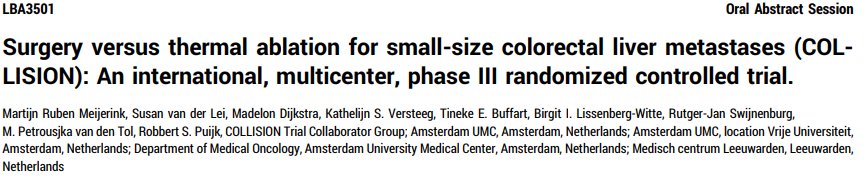 NEW-COMET, HELARC due 2026
Ablation vs Resection
Small lesions ≤ 3cm


≤5 / 10 lesions (MAVERRIC / COLLISION)


Consider technical limitations
Headlines
COLLISION:
295 patients
29 month f/u
Ablation non inferior in OS
No statistical difference in local or distant PFS
Lower mortality, complications, LOS
Headlines
MAVERRIC:
98 patients in ablation arm
Median f/u 51 months
Median tumour size 16mm
Similar 3 yr OS (78% vs 76%)
Higher retreatments (48% vs 27%)
LTP 17% in 1 year
Lower complication rate (10% vs 30%)
MW ablation
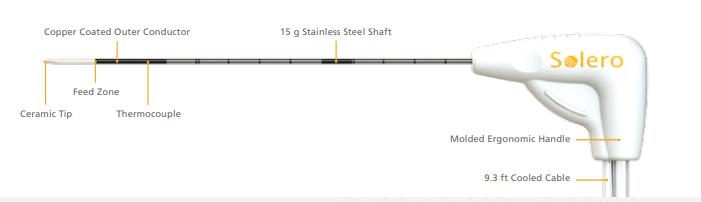 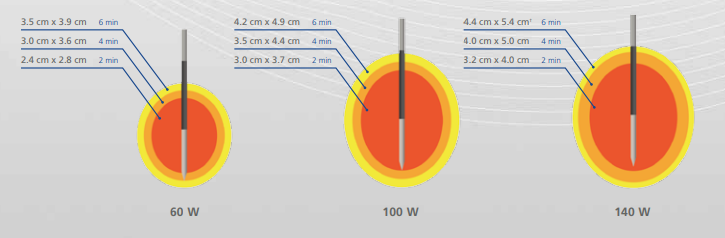 Logistics
All referrals via MDT

Usually day case, some intra-operative

Majority under USS guidance, some CT

USS during open / laparoscopic surgery
Margins
≥ 5mm margin*

Influence of adjacent structures

“Clear” margin less influence for CRLM vs HCC*
*Liu C-H et al. Eur Radiol (2010) 20: 877–885
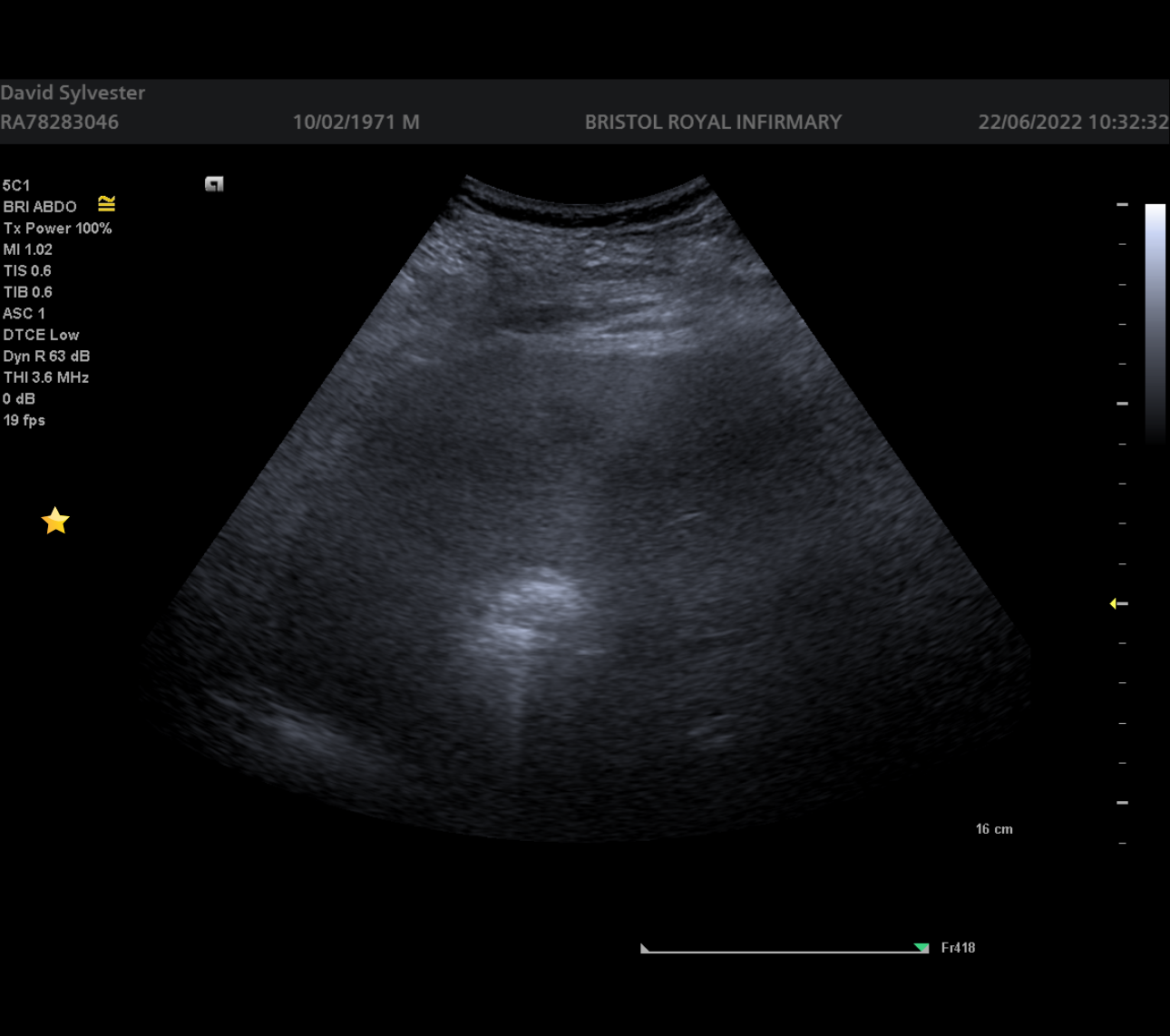 Post Ablation Follow Up
CT vs MRI


F/u scans at 6 weeks, 3 months, 6 months, 12 months
Post ablation
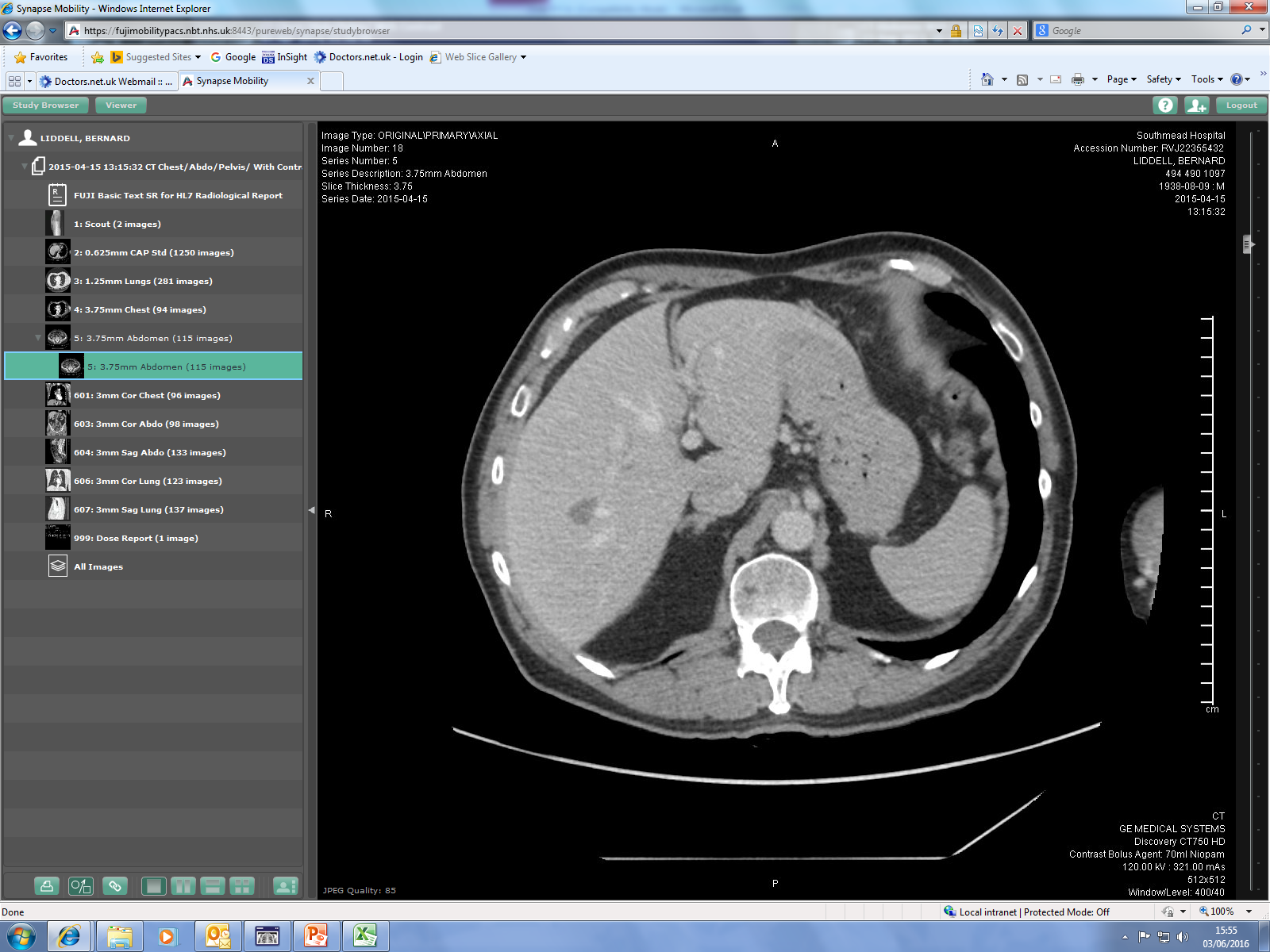 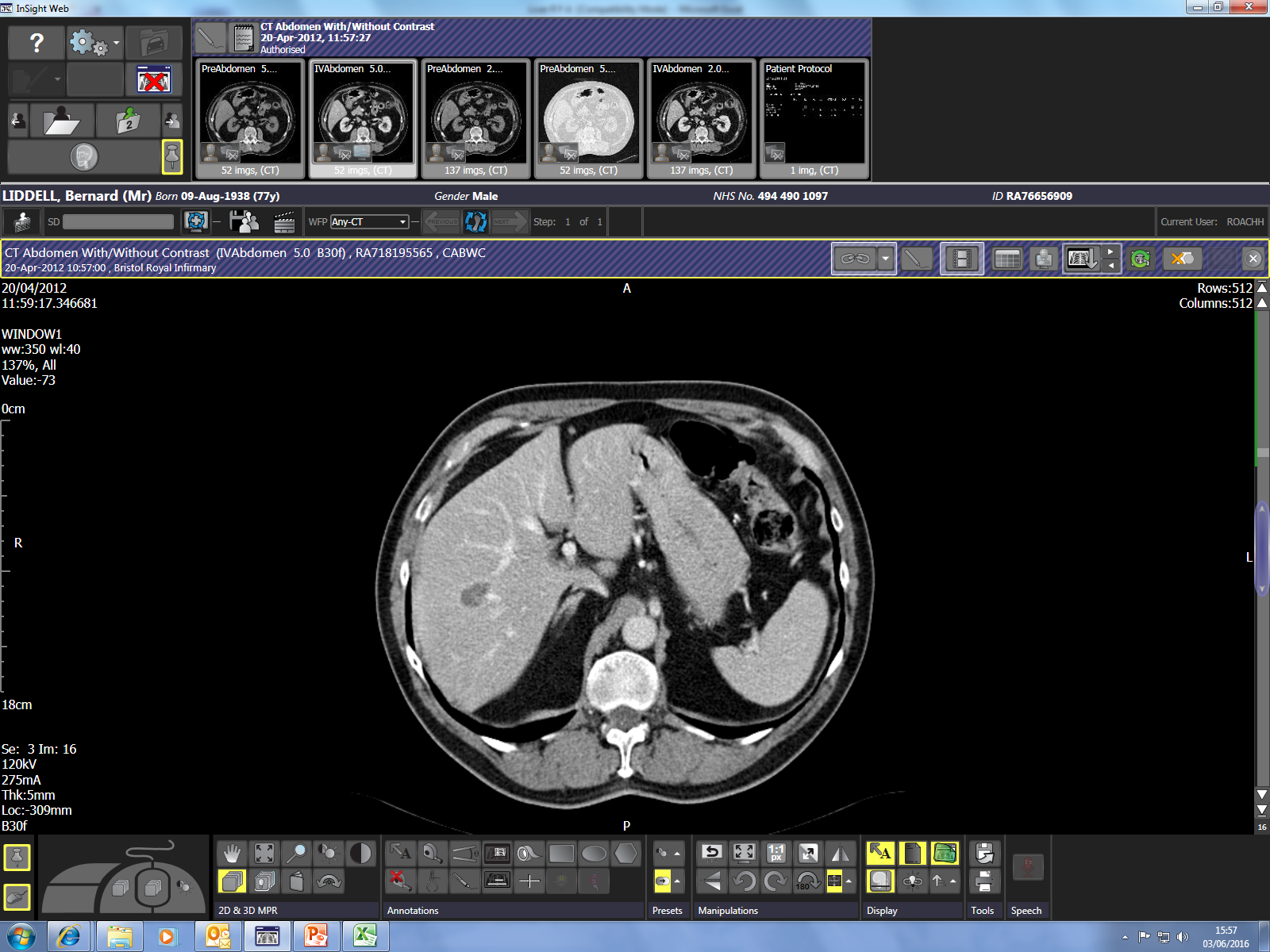 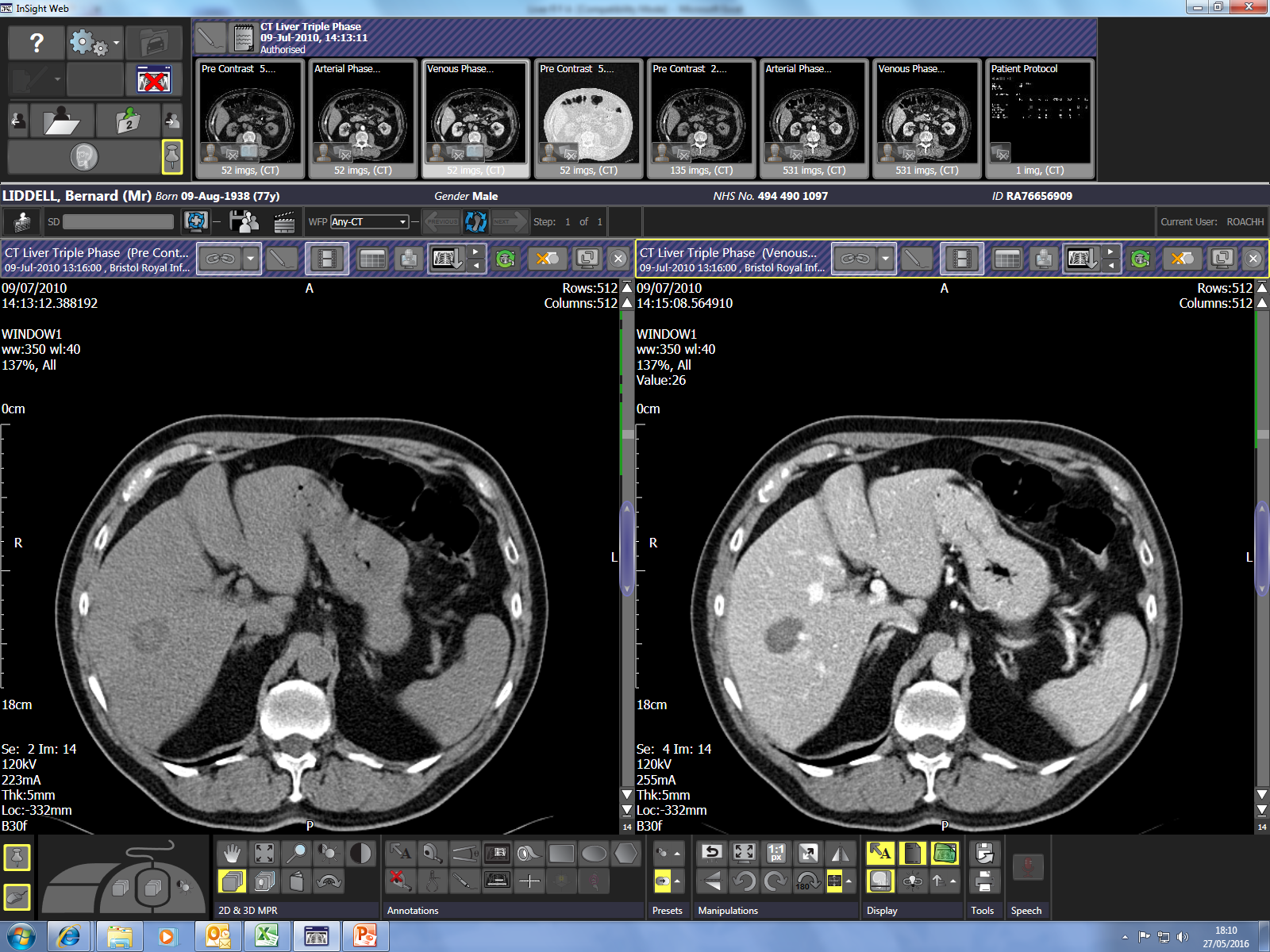 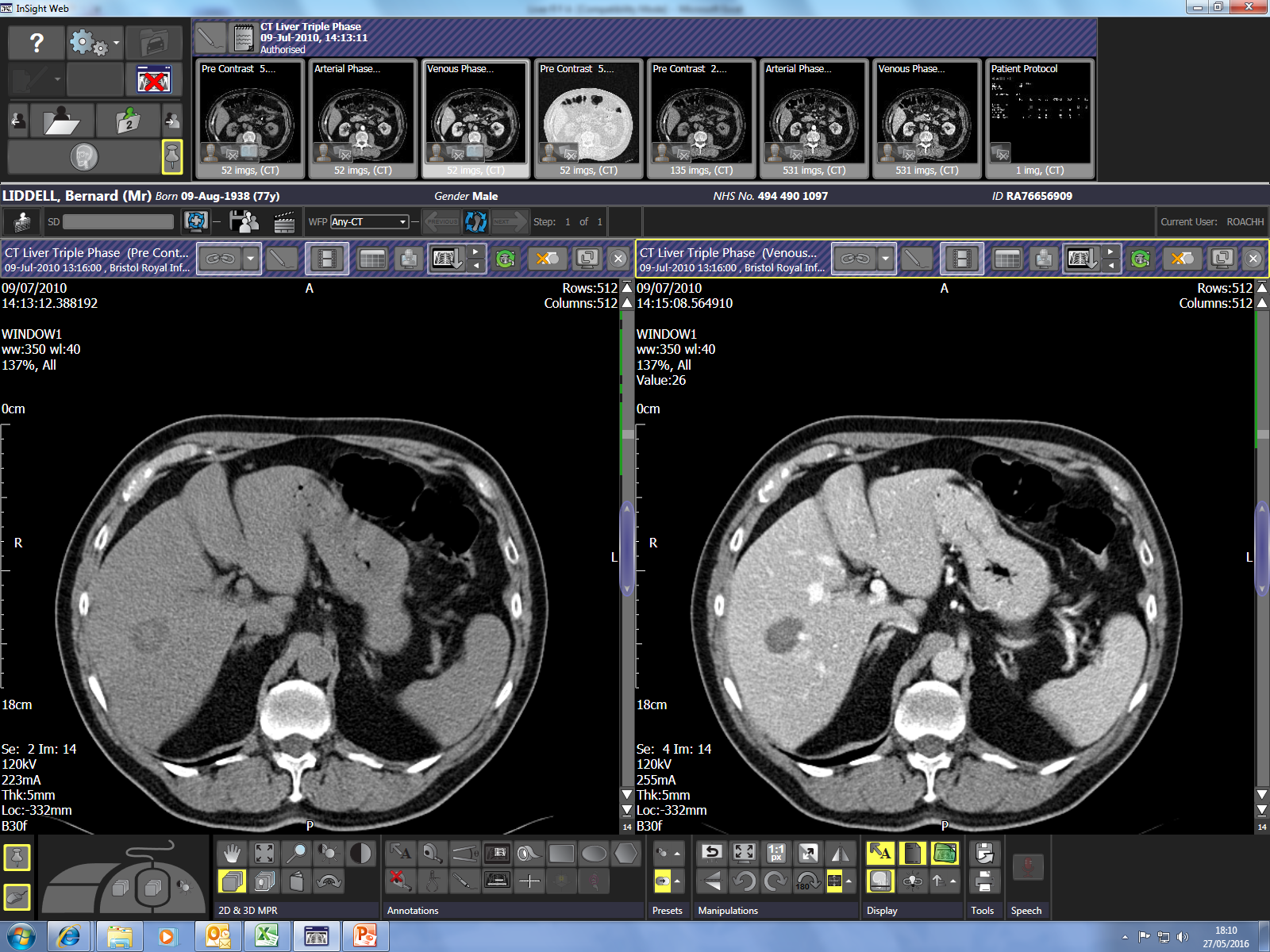 LTP / LTR
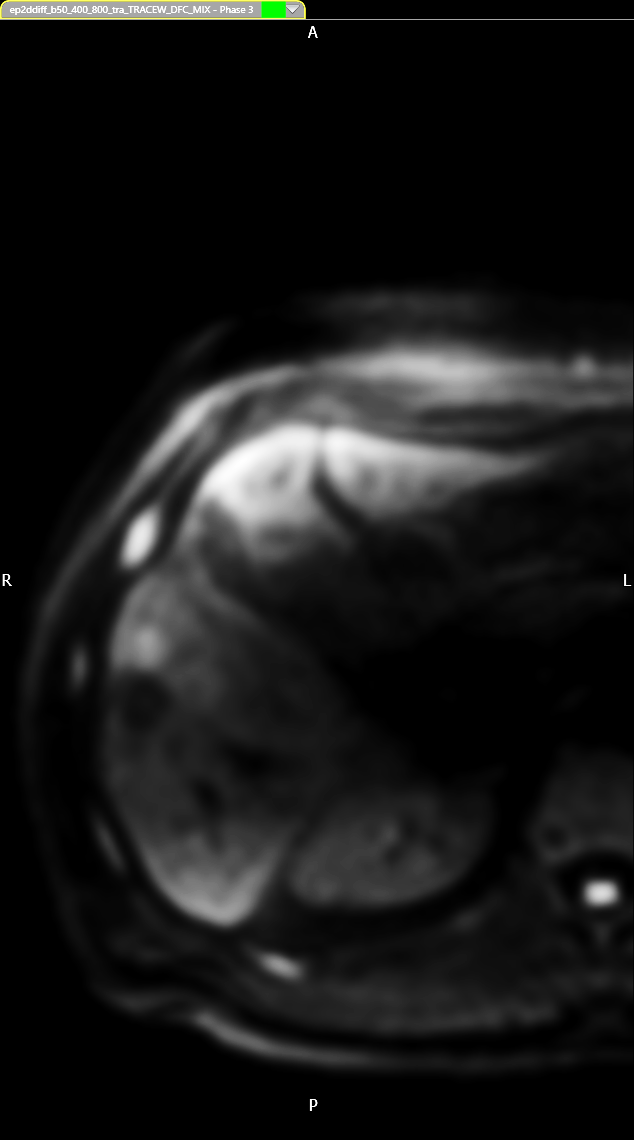 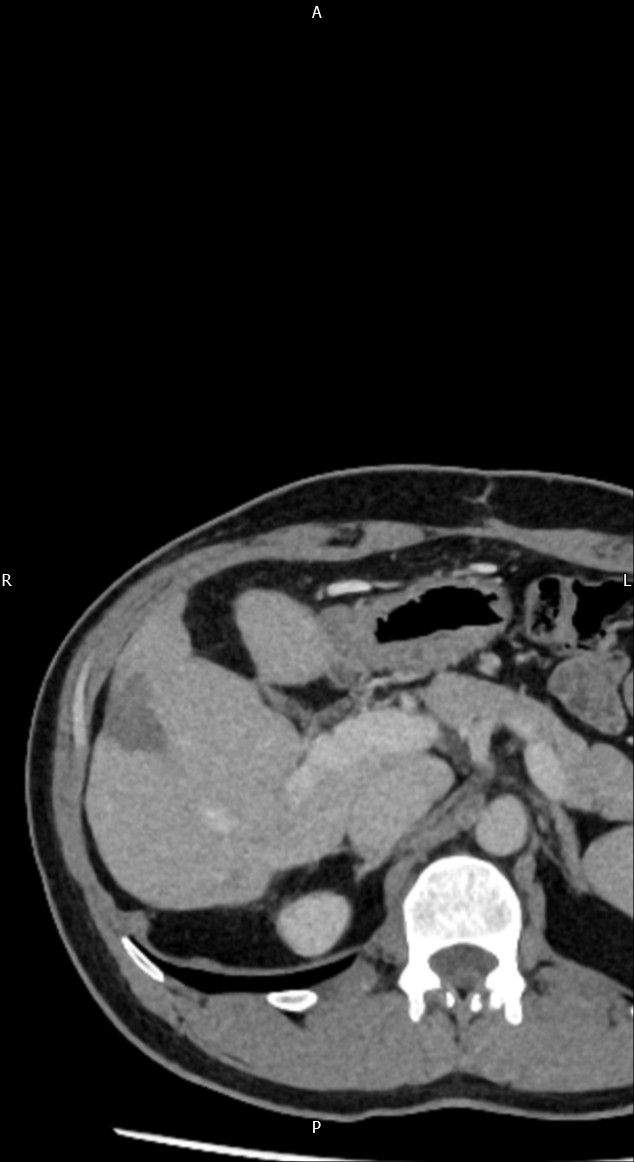 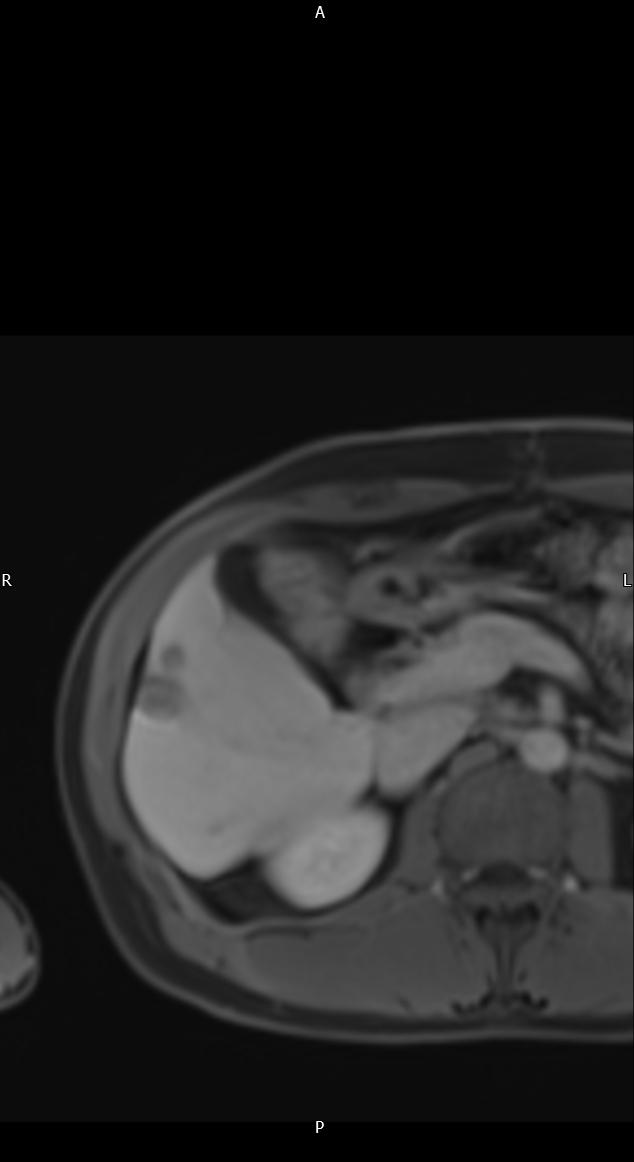 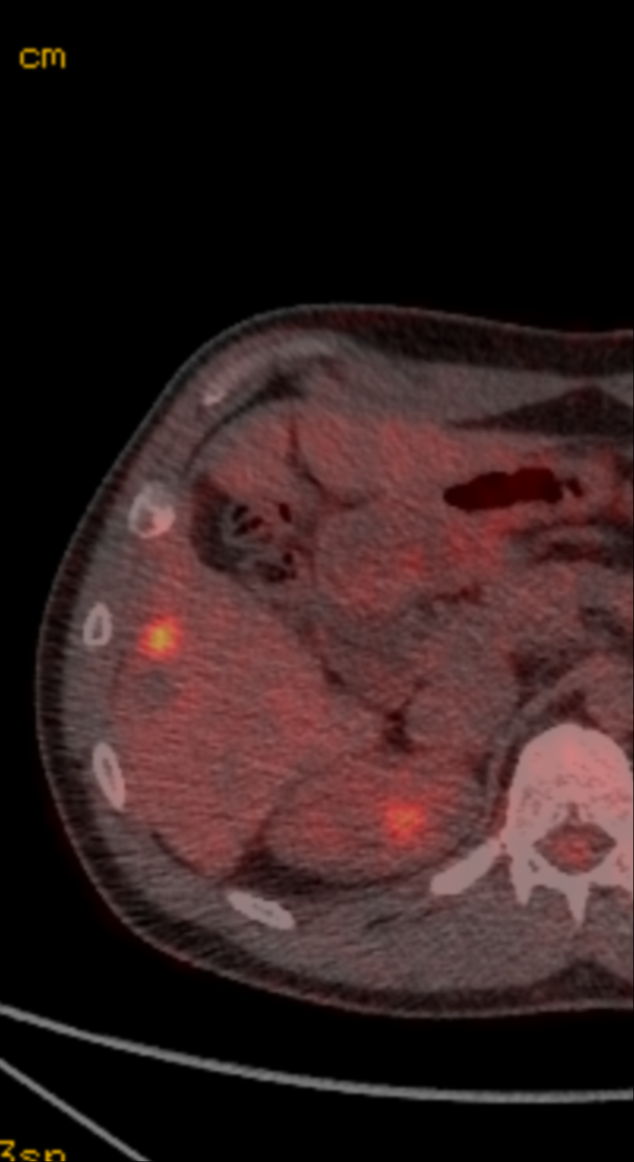 My experience
Reviewed 2016-23

28 patients with CRLM, 29 episodes
 -13 percutaneous
 -16 operative (14 open, 2 lap)

45 ablations, 44 with follow-up
My experience
42/44 lesions (95%) technical success

LTP 20/44 lesions (45%), 14/28 patients (50%)

All LTP within 8 months (range1.5 – 8 months)

Median time to LTP ≈ 4 months
My experience
Operative LTP 8/29 lesions (28%)


Percutaneous LTP 11/15 lesions (73%)


(inverse of HCC experience - LTP < 30%)
My experience
1 yr survival 93% (26/28) 
 (operative 100%, perc 83%)

3 yr survival 33% (5/15)
 (operative 37.5%, perc 29%)

5 yr survival 22% (2/9)
 (operative 20%, perc 25%)
Why LTP rate?
Operator?
Technique?
Machine?
Patient selection?
Disease?
Lesion?
All of the above?
Why LTP rate?
Operator?
Technique?
Machine?
Patient selection?
Disease?
Lesion?
All of the above?
cf HCC, operative

?bigger / bolder
Why LTP rate?
63% previous liver directed therapy

50% extrahepatic disease

75% patients new mets at time of LTP
Operator?
Technique?
Machine?
Patient selection?
Disease?
Lesion?
All of the above?
Why LTP rate?
44% >3cm (first ablation)
“clear” margin not reliable prognostic
operative lesions smaller?
Operator?
Technique?
Machine?
Patient selection?
Disease?
Lesion?
All of the above?
Future Directions
Ablation valid as adjunct to resection

Increase / decrease frontline role of ablation?
	- recent trial evidence
	- resources
	- local outcomes
	- patient selection
	- other options available
Future Directions
CT vs USS, software solutions

More aggressive?

F/u strategy CT vs MRI

Other modalities eg cryo, electroporation
Take Home Points
Thermal Ablation for CRLM established and versatile technique

Need careful consideration of its future role

Complementary part of multimodality strategy
Thank You
Huw.Roach@UHBW.nhs.uk